Shells
The UNIX Shells
How shell works
Fetch command  Analyze  Execute

Unix shells
Shell Startup Files
sh
/etc/profile			login shell, system wide
~/.profile			login shell
ENV
csh
/etc/csh.cshrc		 always, system wide
/etc/csh.login 		 login shell, system wide
~/.cshrc			 always
~/.login			 login shell
~/.logout		 	 logout shell
/etc/csh.logout		 logout shell, system wide
tcsh
~/.tcshrc			login shell
bash
/etc/profile  ~/.bash_profile or ~/.bash_login or ~/.profile
~/.bashrc
BASH_ENV
Shell Environment Variables
Controlling shell behaviors
There are many environment variables that control the shell behavior
To dump them: env command
To get value: $variable_name or ${variable_name}
Useful Environment Variables
Variables and Strings Quotes
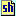 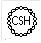 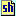 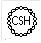 % varname=`/bin/date`
% echo $varname
% echo 'Now is $varname'
% echo "Now is $varname"
% set varname2=`/bin/date`
% echo $varname2
% echo 'Now is $varname2'
% echo "Now is $varname2"
Thu Sep 21 00:29:51 CST 2017
Now is $varname
Now is Thu Sep 21 00:29:51 CST 2017
Global Variables
Assignment 




Example:
$ export PAGER=/usr/bin/less
% setenv PAGER /usr/bin/less
$ current_month=`date +%m`
% set current_month =`date +%m`


Use “env” command to display global variables
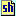 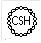 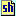 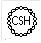 Shell Special Characters (1)
Reduce typing as much as possible
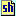 Example
If following files:
test1 test2 test3 test4 
test-5 testmess
	are in current directory.
Shell Special Characters (2)
Built-in Shell Commands (1)
Built-in Shell Commands (2)
Built-in Shell Commands (3)
References:
http://www.unix.org.ua/orelly/unix/unixnut/ch04_06.htm 
http://publib.boulder.ibm.com/infocenter/pseries/index.jsp?topic=/com.ibm.aix.doc/aixuser/usrosdev/list_c_builtin_cmds.htm  

sh(1)
tcsh(1)
Input/Output Redirection
3 default file descriptors
0(stdin)、1(stdout)、2(stderr)







“Redirection” in sh(1), or “Input/Output” in tcsh(1)
File and Directory Related Commands
Select and File Processing Related Commands (1)
Select and File Processing Related Commands (2)
Example usage:
Look first few lines or last few lines
% head /var/log/message
% tail /var/log/message
Find the occurrence of certain pattern in file
% grep -l liuyh *
Print the filename that has “liuyh” as content
Print the line number when using grep
% grep -n liuyh /etc/passwd
Ignore case-sensitive
% grep -i liuyh /etc/passwd
List any line contains any combination of “liuyh”
% ps auxww | grep ^liuyh | wc -l
Count number of processes owned by liuyh
Select and File Processing Related Commands (3)
List liuyh’s id, uid, home, shell in /etc/passwd
% grep liuyh /etc/passwd | cut -f1,3,6,7 -d:
liuyh:1002:/home/liuyh:/bin/tcsh
Cut out file permission and file name from ls output
% ls -l | grep -v ^total | cut -c1-12 -c45-
drwxr-xr-x   GNUstep/
drwx------   Mail/
drwx------   News/
Use awk to generate the same behavior of cut
% awk -F: '{print $1 "  " $6}' /etc/passwd
nobody /nonexistent
liuyh /home/liuyh
% ls -al | grep -v ^total | awk '{print $1 " " $9}‘
drwxr-xr-x   GNUstep/
drwx------   Mail/
drwx------   News/
Select and File Processing Related Commands (4)
sort	(useful arguments: -r, -u, -k, -n)
-n (numeric keys sorting),
% ls -al | sort -k 5,5 -r
List directory contents and sort by file size decreasingly 
% sort -t: -k 1,1 /etc/passwd | grep -v ^#
List records in /etc/passwd increasingly by id
% sort -t. -n -k 1,1 -k 2,2 -k 3,3 -k 4,4 /etc/hosts
List records in /etc/hosts sorted by IPv4 address
tr – Translate characters
% tr "A-Z" "a-z" < file1 > file2
% grep liuyh /etc/passwd | tr ":" "\n"
% tr -d "\t" < file1
Delete tab in file1
% tr -s " " " " < file1
Delete multiple space in file1
xargs Command
xargs – construct argument list(s) and execute utility
-n number
-I replstr
-J replstr
-s size
…
% ls
2.sh       3.csh      4.csh      4.sh       bsd1.ping   testin
% ls | xargs echo
2.sh 3.csh 4.csh 4.sh bsd1.ping testin
% ls | xargs -n1 echo
2.sh
3.csh
4.csh
4.sh
bsd1.ping
testin
% ls | xargs -I % -n1 echo % here %
2.sh here 2.sh
3.csh here 3.csh
4.csh here 4.csh
4.sh here 4.sh
bsd1.ping here bsd1.ping
testin here testin
% ls | xargs -J % -n1 echo % here %
2.sh here %
3.csh here %
4.csh here %
4.sh here %
bsd1.ping here %
testin here %
The Unix Way
Lots of little tools, each good at one thing
Use them together to achieve your goal
Example
Quest: To get all cs106 student id/account/cname/ename
Hints
All user home dir are created by his/her student id.
User command can get some useful info.
	% user liuyh
	username: liuyh    studentID: 9755806  劉用翔      Yung-Hsiang Liu
Approach
% cd /u/cs/106
% ls			# you will get all cs98 student id
% ls | xargs -n 1		# print student id each in one line
% ls | xargs -n 1 user	# get data you want
% ls | xargs -n 1 user | awk '{print $4" "$2" "$5" "$6}'                                                  # format the data to get the result
Appendix
Command History in (t)csh
Command History in (t)csh
!n	- exec previous command line n
!-n	- exec current command line minus n
!!	- exec last command (the same as !-1)
!str	- exec previous command line beginning with str
!?str?	- exec previous command line containing str
% history
9   8:30		nroff –man ypwhich.1
10  8:31	cp ypwhich.1 ypwhich.1.old
11  8:31	vi ypwhich.1
12  8:32	diff ypwhich.1.old ypwhich.1
13  8:32	history
% !?old?
Command History in (t)csh
!!:n		- use the nth word of previous command
!!:m-n	- select words m ~ n of previous command
!!:*		- use all arguments of previous command
!!:s/str1/str2/	- substitute str1 with str2 in previous command









“History Substitution” in tcsh(1)
% history
15  8:35	cd /etc
16  8:35	ls HOSTS FSTAB
17  8:35	history
% cat !-2:*:s/HOSTS/hosts/:s/FSTAB/fstab